NCLRP & NF Participant ISV Screenshot page 1
OMB No. 0915‐0140 Expiration Date: 05/31/2021
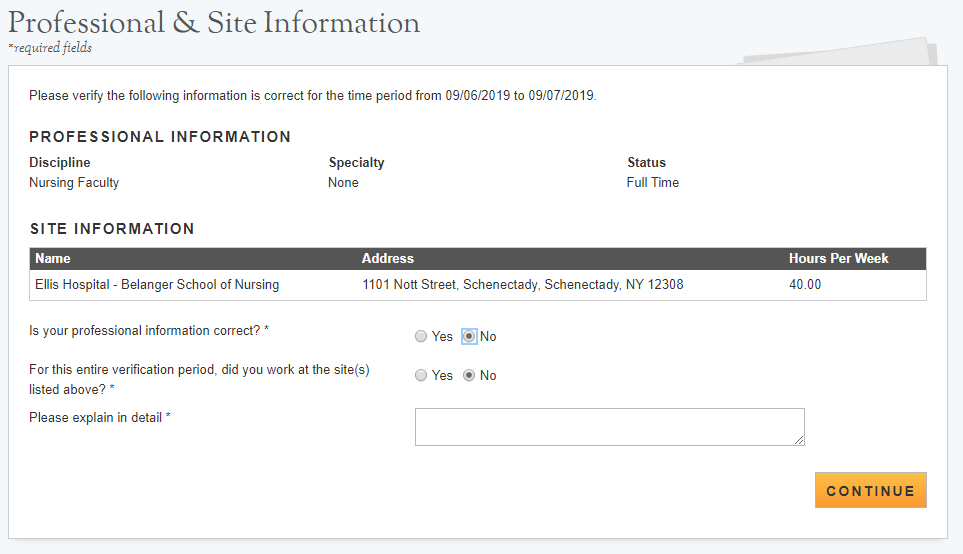 Public Burden Statement: 
The purpose of the Nurse Corps Loan Repayment Program (NURSE CORPS LRP) is to assist in the recruitment and retention of professional Registered Nurses (RNs) dedicated to working in health care facilities with a critical shortage of nurses or working as nurse faculty in eligible schools of nursing, by decreasing the economic barriers associated with pursuing careers at such critical shortage facilities or in academic nursing.  An agency may not conduct or sponsor, and a person is not required to respond to, a collection of information unless it displays a currently valid OMB control number. The OMB control number for this information collection is 0915-0140 and it is valid until XX/XX/202X. This information collection is required to obtain or retain a benefit (Section 846 of the Public Health Service Act, as amended (42 U.S.C. 297n).  Public reporting burden for this collection of information is estimated to average xx hours per response, including the time for reviewing instructions, searching existing data sources, and completing and reviewing the collection of information. Send comments regarding this burden estimate or any other aspect of this collection of information, including suggestions for reducing this burden, to HRSA Reports Clearance Officer, 5600 Fishers Lane, Room 14N136B, Rockville, Maryland, 20857 or paperwork@hrsa.gov.
Answering “No” to either question will cause the “Please explain in detail*” statement and associated free text box to appear.
NCLRP & NF Participant ISV Screenshot page 2
OMB No. 0915‐0140 Expiration Date: 05/31/2021
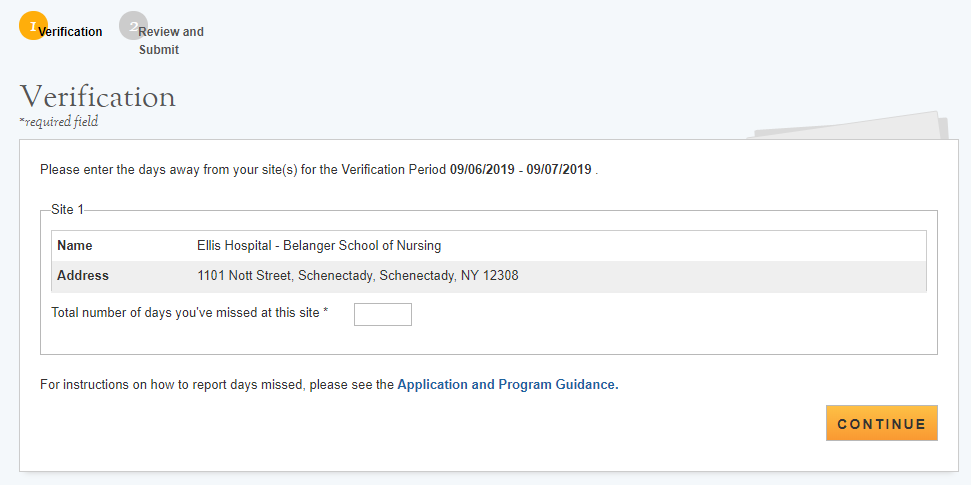 NCLRP & NF Participant ISV Screenshot page 3
OMB No. 0915‐0140 Expiration Date: 05/31/2021
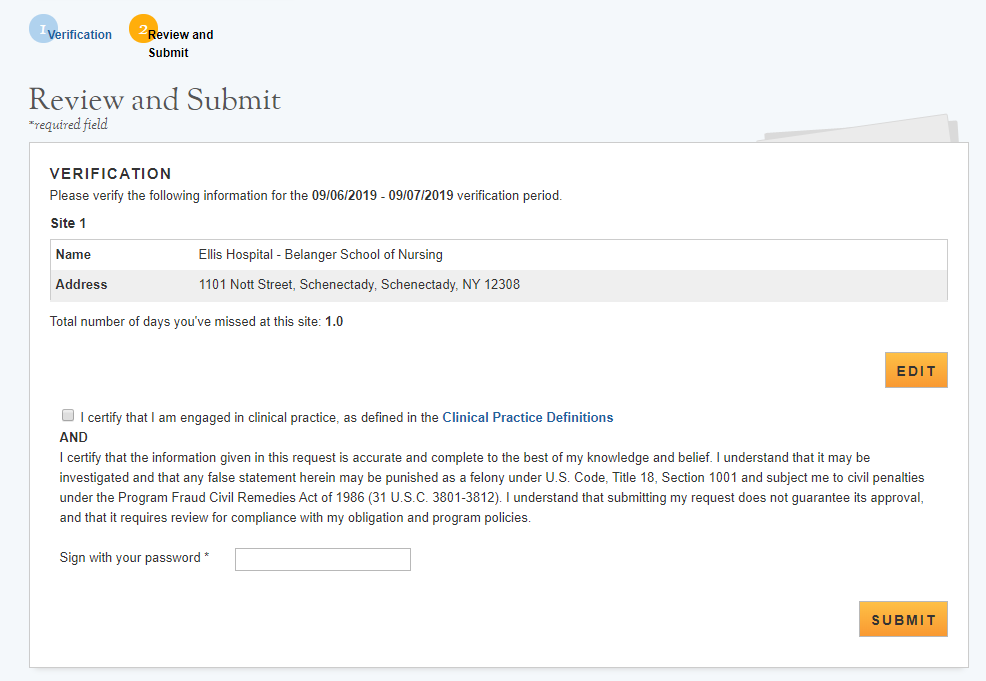 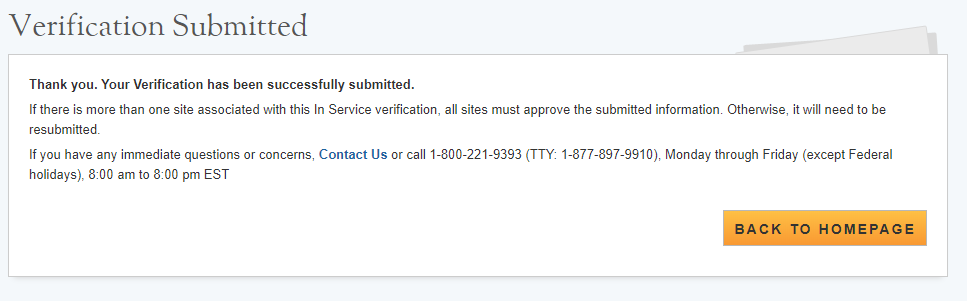 NCLRP & NF Participant ISV Screenshot page 4
OMB No. 0915‐0140 Expiration Date: 05/31/2021
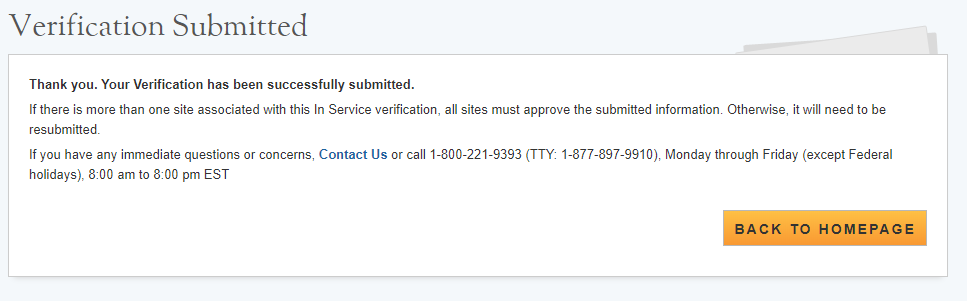 NCLRP & NF Completed Site POC EV Screenshot
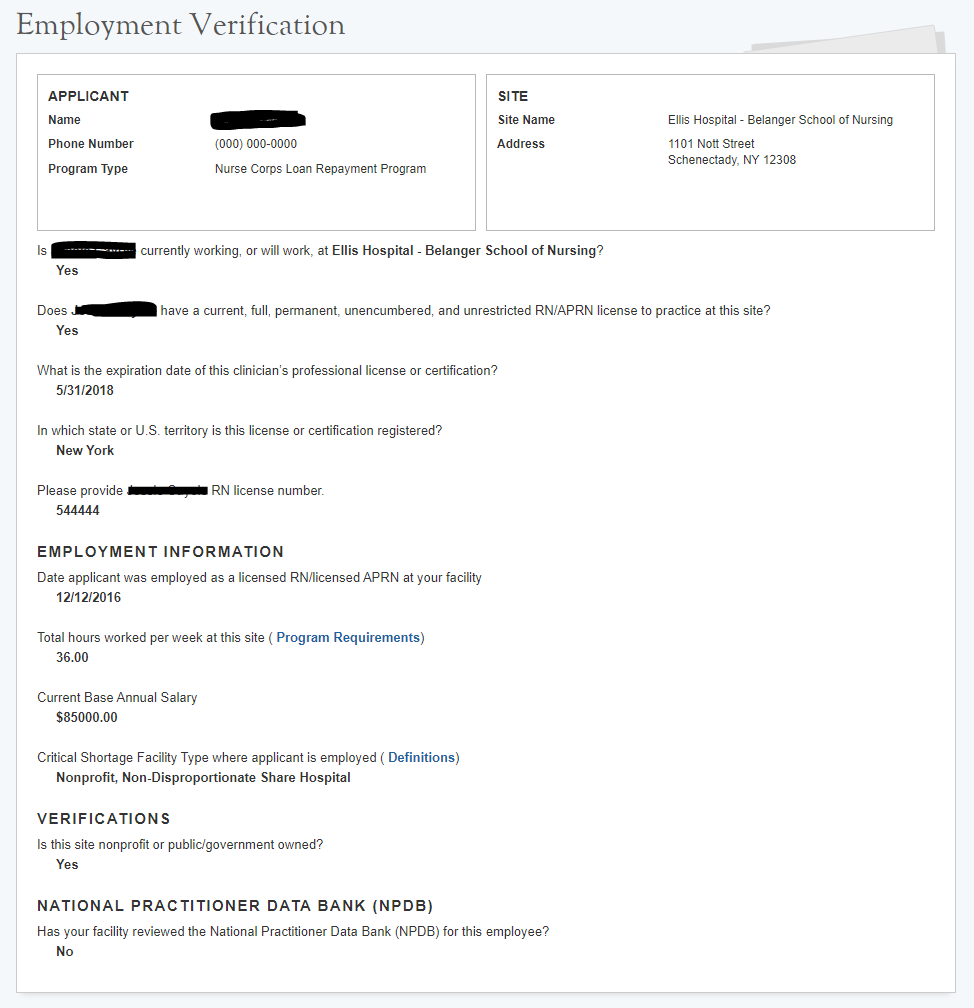 OMB No. 0915‐0140 Expiration Date: 05/31/2021